Teoria do Consumidor
ZAZ 0763  – ECONOMIA 
Prof. Rubens Nunes
Teoria do Consumidorabordagem ordinal
Consumidor capaz de estabelecer relações de preferência entre duas quaisquer cestas de bens
Cesta de bens: vetor de quantidades dos diversos bens da economia
x1 = (x11, x21, ..., xn1) = (2, 0, ..., 5)
x2 = (x12, x22, ..., xn2) = (1, 1, ..., 3)   
Preferência Fraca: x1≥ x2 – a cesta x1é (para o consumidor) pelo menos tão boa quanto a cesta x2 –
Relação de preferência fraca
Define uma ordenação parcial do conjunto de cestas existentes na economia (do ponto de vista de um consumidor determinado)
Transitividade: x1≥ x2≥ x3 => x1≥ x3   
Não simetria: x1≥ x2 não implica necessariamente x2≥ x1   
Relação de Indiferença: x1≥ x2 e x2≥ x1 – a cesta x1é (para o consumidor) pelo menos tão boa quanto a cesta x2 e vice versa
O consumidor é indiferente entre ter a cesta x1e ter a cesta x2 :  x1= x2 ou x1 I x2
Relação de preferência forte (ou estrita)
Preferência forte: se x1≥ x2 e não x1= x2, então x1> x2. A cesta x1 é estritamente preferida à cesta x2 (por determinado consumidor)   
Transitividade: x1> x2> x3 => x1> x3   
Antissimetria: x1> x2 implica necessariamente não x2> x1
Não reflexividade: não x1> x1
A relação de preferência forte permite uma ordenação completa do conjunto de cestas de bens
Axiomas sobre o comportamento do consumidor
Capacidade de ordenar completamente o conjunto de cestas (segundo as preferências do consumidor)
Dadas duas cestas x1e x2, para qualquer consumidor
	Ou x1> x2, ou  x2 > x1 , ou x1= x2
Transitividade se x1> x2> x3 => não x3> x1 (o consumidor é coerente em suas preferências)
Axiomas sobre o comportamento do consumidor
Não saciedade (quanto mais, melhor)
	Dadas duas cestas x1 = (x11, x21, ..., xn1) e x2 = (x12, x22, ..., xn2), se x1i > x2j para pelo menos um bem i ≠ j, e x1k > x2l para os demais bens, então  x1> x2,     
Convexidade (preferência pela variedade)
	Seja 0 < l < 1, x1I x2, e x3 = lx1  + (1-l) x2. Então x3> x1 e x3> x2.
Axiomas sobre o comportamento do consumidor
Continuidade das preferências
	Sejam duas cestas distintas x1 = (x11, x21, ..., xn1) e x2 = (x12, x22, ..., xn2), tais que x1I x2. Existe uma sequência contínua de cestas que parte de x1 e converge para  x2, em que todos os elementos são indiferentes a x1e x2.
Curvas de Indiferença
x2
x1 I x2
 
Conjunto das cestas de bens tão boas para o consumidor quanto x1 e x2
x1
x2
x1
Curvas de Indiferença
x1 I x2
 
Hipótese da convexidade das preferências violada
x2
x1
x2
x1
Curvas de Indiferença
x1 I x2
 
Hipóteses de continuidade das preferências violadas
x2
x1
x2
x1
Curvas de Indiferença não se cruzam
x1 I x2 e x1 I x3 => x2 I x3

Mas x2 > x3, pela hipótese de não saciedade       
 
Hipótese da transitividade das preferências foi violada
x2
x1
x2
x3
x1
Mapas de Indiferença
x2
In
.....
I4
I3
I2
I1
x1
Função Utilidade
É uma forma de representar as preferências de um consumidor
U(x)
I3
U3
U2
I2
U1
I1
Não unicidade da função utilidade
Qualquer transformação monotônica de uma função utilidade é também uma função utilidade que representa as mesmas preferências
O que importa é a ORDEM das cestas de bem, do ponto de vista do consumidor, não a MÉTRICA
Não se podem comparar diretamente valores de diferentes funções utilidade
Não unicidade da função utilidade
U1
U2
U3
U(x)
U1
U2
U3
U(x)
U1
U2
U3
U(x)
Taxa (Média) de Substituição
x2
A
Dx2
B
TMS = -tan(a)
a
Dx1
x1
Taxa Marginal de Substituição
x2
A
x1
O Problema do Consumidor
O consumidor tem preferências representadas por uma função utilidade
Ele / ela tem uma renda (ou riqueza) finita (restrição orçamentária)
O problema do consumidor é encontrar, dentro de seu conjunto de escolhas factíveis, a cesta de bens que maximiza a função utilidade
O Problema do Consumidor
Função Objetivo
Restrição Orçamentária
Função objetivo (no problema do consumidor, é a função utilidade): atribui um valor a cada escolha factível. 
A variável independente (controle) da função utilidade é uma cesta de bens; a variável dependente é a utilidade
Restrição orçamentária: define o conjunto de cestas factíveis (que podem ser compradas pelo consumidor)
Depende da renda do consumidor e dos preços dos bens
O Problema do Consumidor (Dual)
Função Objetivo
Restrição de utilidade
Função objetivo:  e (expenditure) é o valor do gasto na aquisição da cesta de bens. Para cada nível de utilidade, o consumidor escolherá a cesta de menor custo 
Restrição orçamentária: é o nível de utilidade mínimo a ser alcançado com o valor dispendido
Restrição Orçamentária
x2
Cestas inacessíveis ao consumidor de renda y
Cestas acessíveis ao consumidor de renda y
x1
Restrição Orçamentária
x2
y/p2
y`>y
p2`>p2
p1x1 + p2x2 = y
x1
y/p1
Solução do Problema do Consumidor
A – não esgota o orçamento
B – esgota o orçamento, mas não atinge a curva de indiferença factível mais alta
x2
C – escolha ótima
D, E – inalcançáveis
A
C
E
x2*
D
B
x1*
x1
Propriedade da solução do problema do consumidor
É o ponto de tangência entre a curva de indiferença e a restrição orçamentária
Inclinação da restrição orçamentária = -p1/p2
Derivada da curva de indiferença = -dU/dx1 / dU/dx2 (razão entre utilidades marginais
Portanto,
Solução do problema do consumidor
l  representa a utilidade marginal da renda
O Consumidor maximizador de utilidade esgota o orçamento
A razão entre os preços é igual à razão entre as utilidades marginais
Demandas ordinária e compensada
Demanda ordinária ou marshalliana
A quantidade demandada é função dos preços e da renda; o nível de utilidade varia (endógeno)
x (p, m)
Demanda compensada ou hicksiana
A quantidade demandada é função dos preços e do nível de utilidade; a renda varia (endógena)
x (p, u)
Derivação da curva de demanda(ordinária ou marshalliana)
x2
f(p13, ...)
f(p11, p2, m)
f(p12, ...)
x13
x12
x11
x1
Derivação da curva de demanda(marshalliana)
p1
p11
x13
x12
x11
x1
Demanda marshalliana - exemplo
Derivação da curva de demanda(compensada ou hicksiana)
h(p13, p2, m3)
x2
h(p12, p2, m2)
h(p11, p2, m1)
h13
h12
h11
x1
Derivação da curva de demanda(hicksiana)
p1
p13, m3
p12, m2
p11, m1
x13
x12
x11
x1
Demanda hicksiana - exemplo
Demandas marshalliana e hicksianau = 4; p2 = 1; m = 4
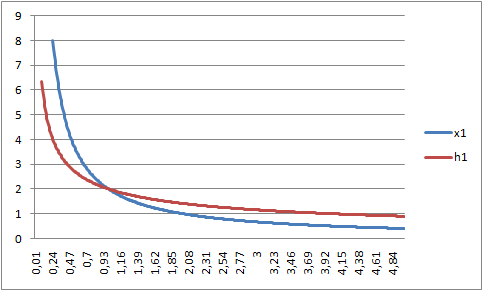 Renda do consumidor e consumo
Bem 2
Curva renda-consumo
(curva de Engel)
Bem 1
Demandas com elasticidade-renda unitárias
Bem 2 é um bem de luxo; bem 1 é um bem de necessidade
Bem 1 é um bem inferior
Preços e consumo
Bem 2
Curva preço-consumo
Bem 1
Bem 1 é bem de Giffen: preços menores estão associados a menores quantidades consumidas
Bem 1 ordinário: preços menores estão associados a mais consumo
A Equação de Slutsky
Alterações dos preços provocam dois efeitos distintos:
Sobre os preços relativos (p1/p2)
Sobre a renda real do consumidor (m/p1)
A equação de Slutsky decompõe variações da quantidade demandada decorrentes de mudanças nos preços em 
(i) um componente relacionado com os preços relativos (efeito substituição) e 
(ii) outro componente associado à variação da renda real(efeito renda)
Efeito Substituição – Bem 1
Bem 2
Efeito Substituição – Bem 2
Efeito Renda – Bem 2
Efeito Renda – Bem 1
Bem 1
A Equação de Slutsky
hi = h (pi, pj, u)      		demanda compensada ou hicksiana
xi = x (pi, pj, m) 		demanda ordinária ou marshaliana
e = e (pi, pj, u) 		função dispêndio: montante mínimo 				necessário para alcançar a utilidade u aos 			preços pi, pj
Para uma quádrupla (pi, pj, u, m),  xi = hi. 
Nesse ponto das curvas de demanda hicksiana e marshaliana, e = m
A Equação de Slutsky
Efeito Substituição
Efeito Total
Efeito Renda
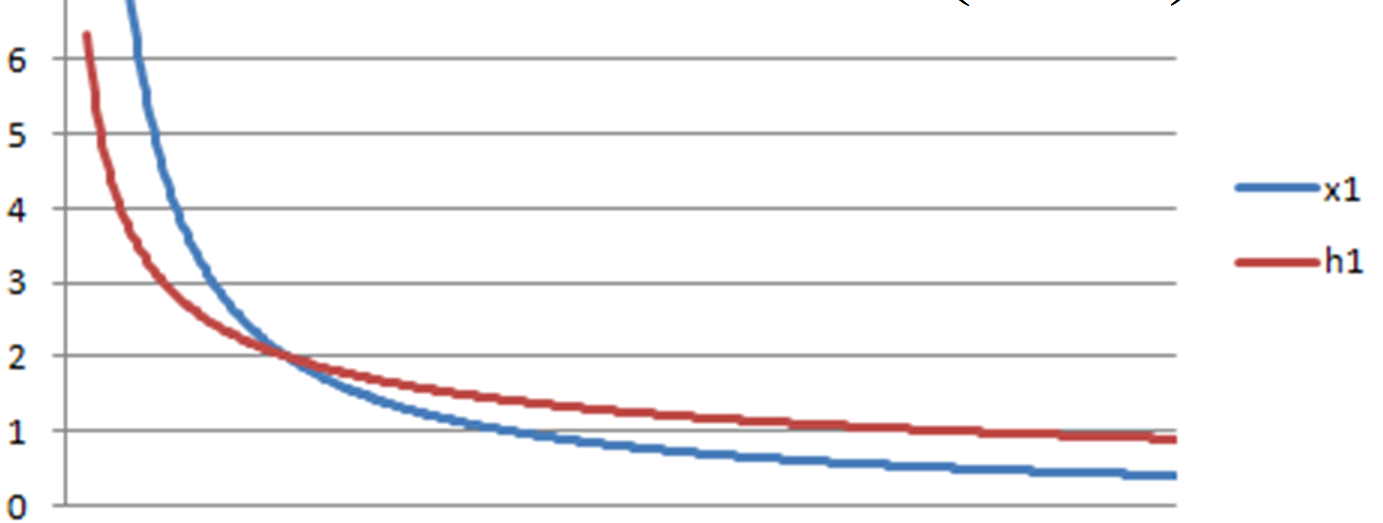 Efeito Renda
Efeito Substituição
Efeito Total